Комплекс мероприятий регионального специалиста по профилактике наркомании и других социально-негативных явлений в Киренском районе в 2019 году.
Лекции в Киренском профессиональном педагогическом колледже
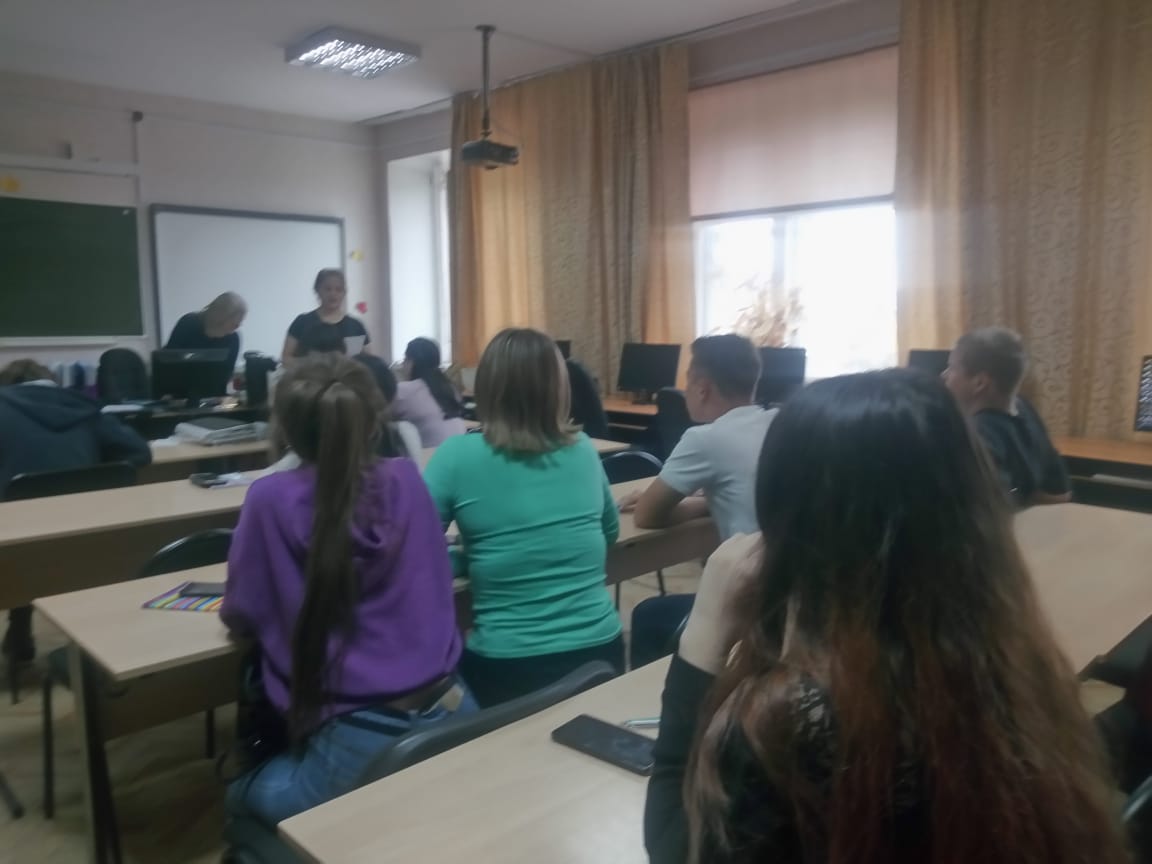 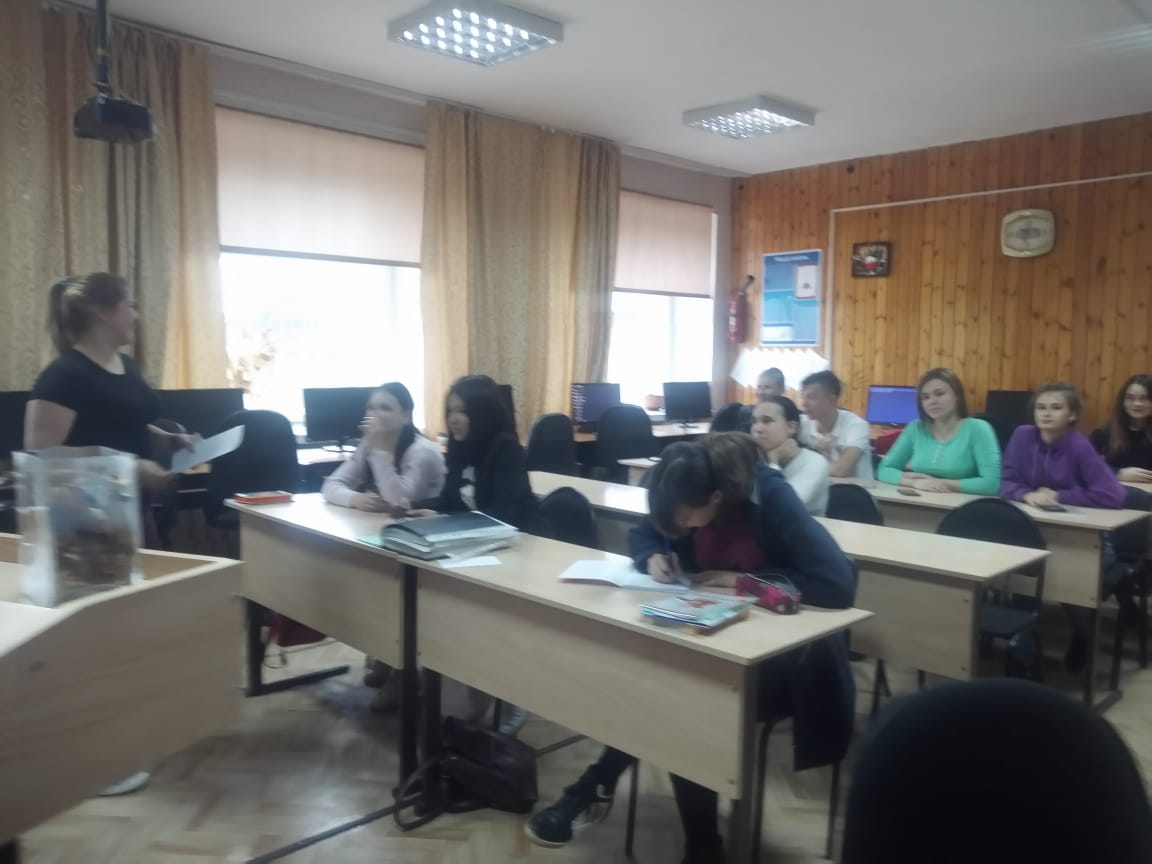 Квест – игры,волонтеры в помощь!
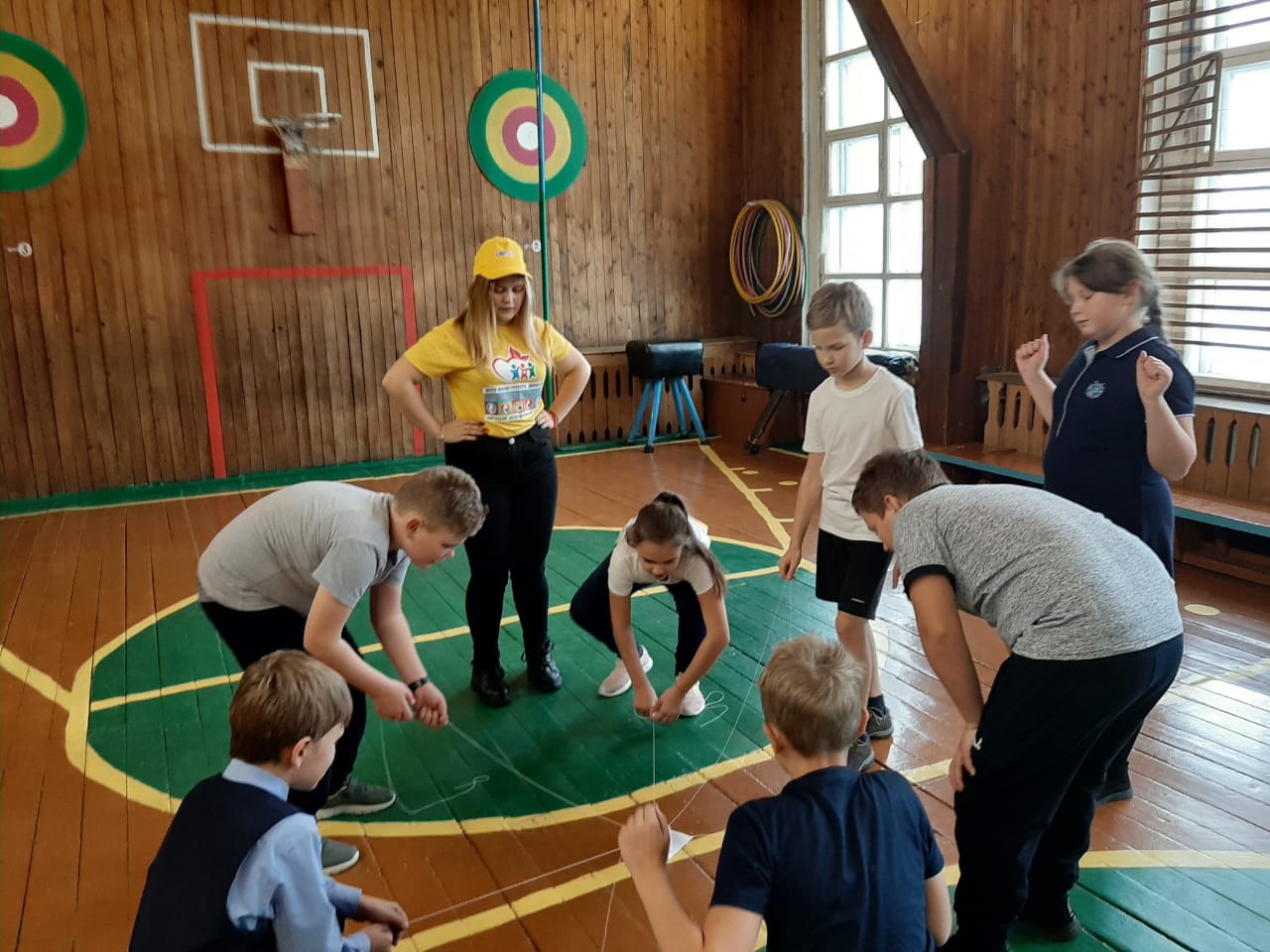 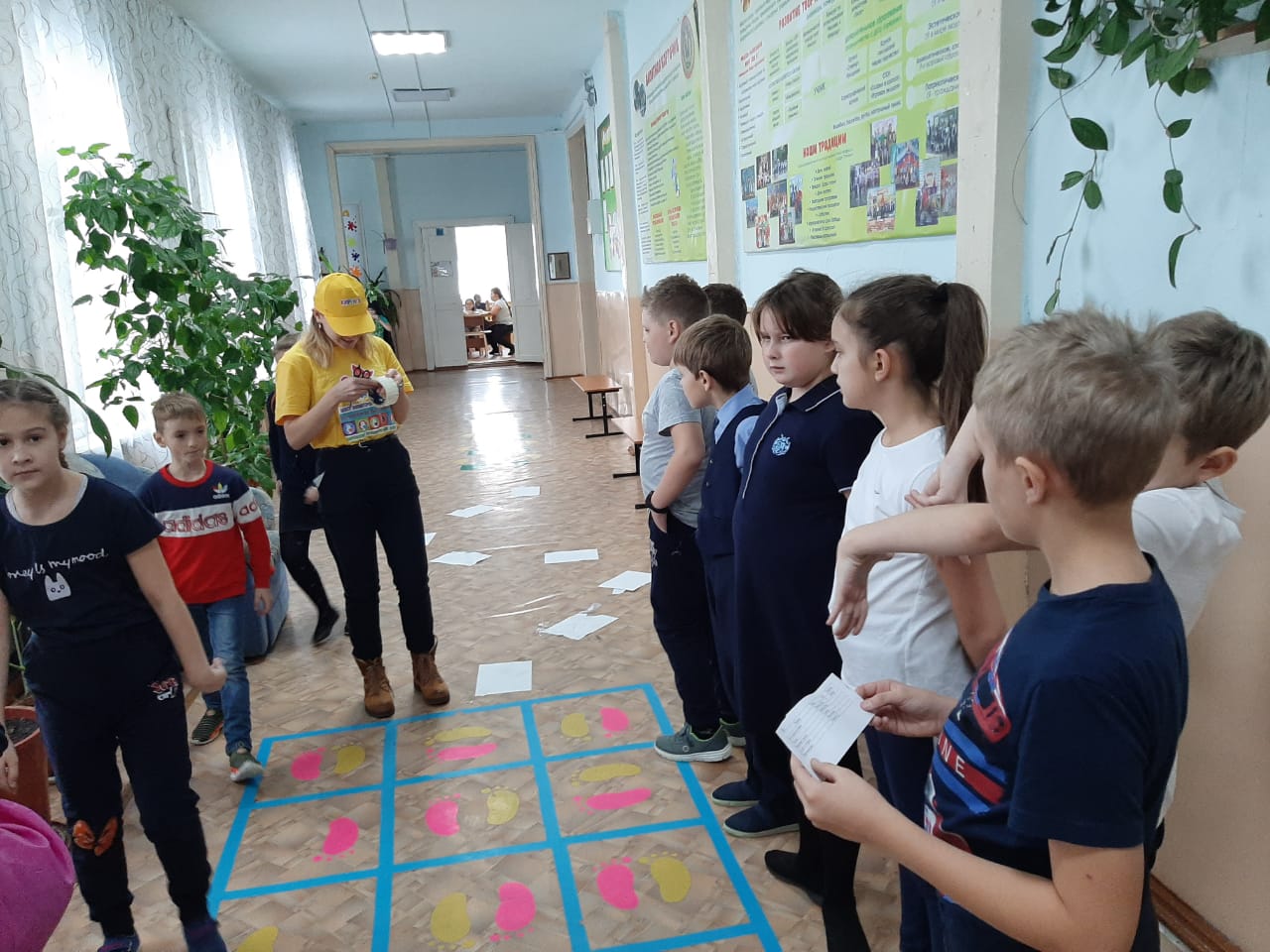 Награждение участников и победителей.
Лекции, беседы в образовательных учреждениях
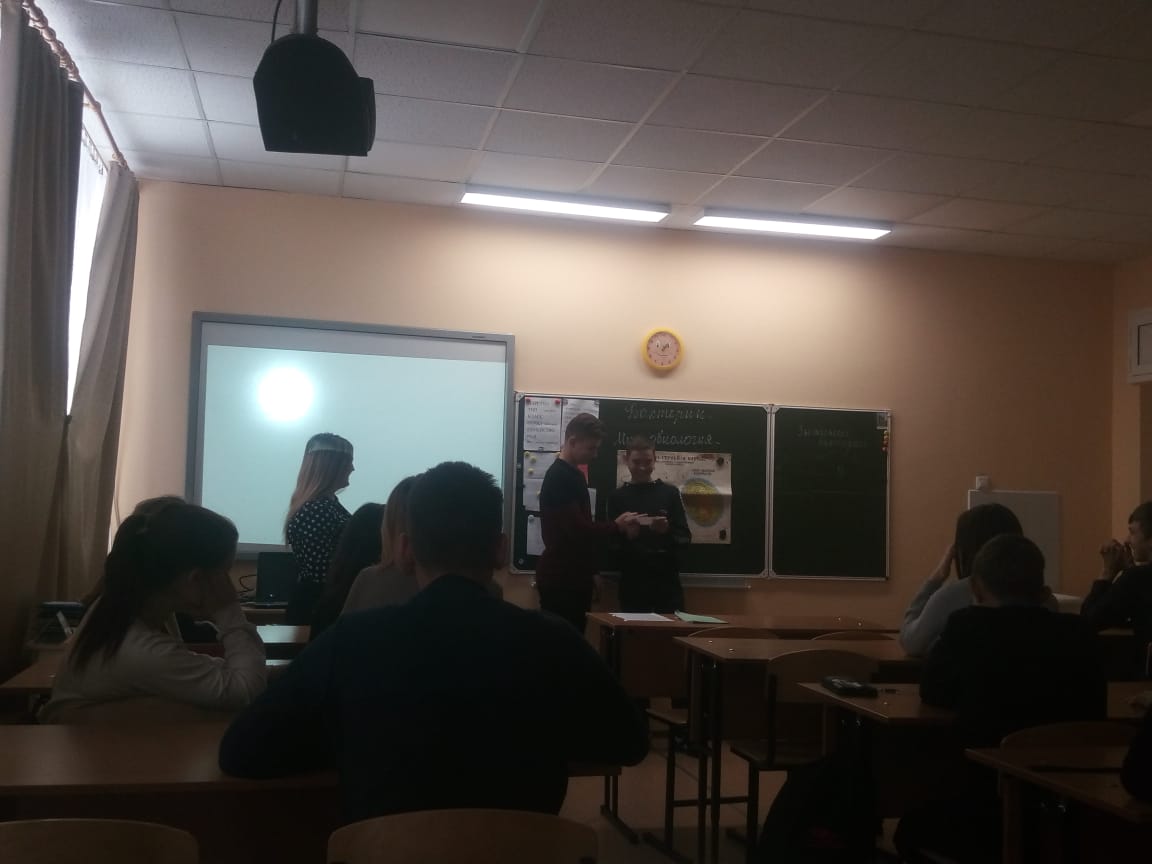 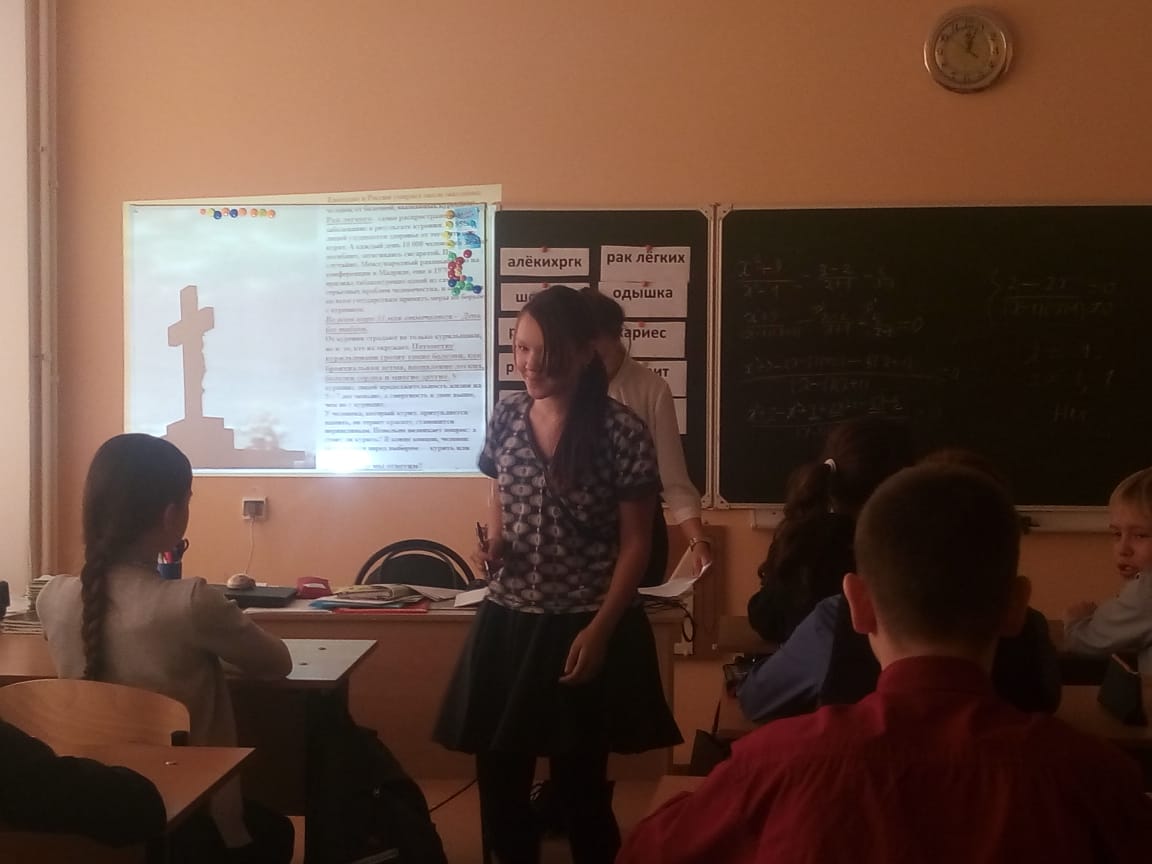 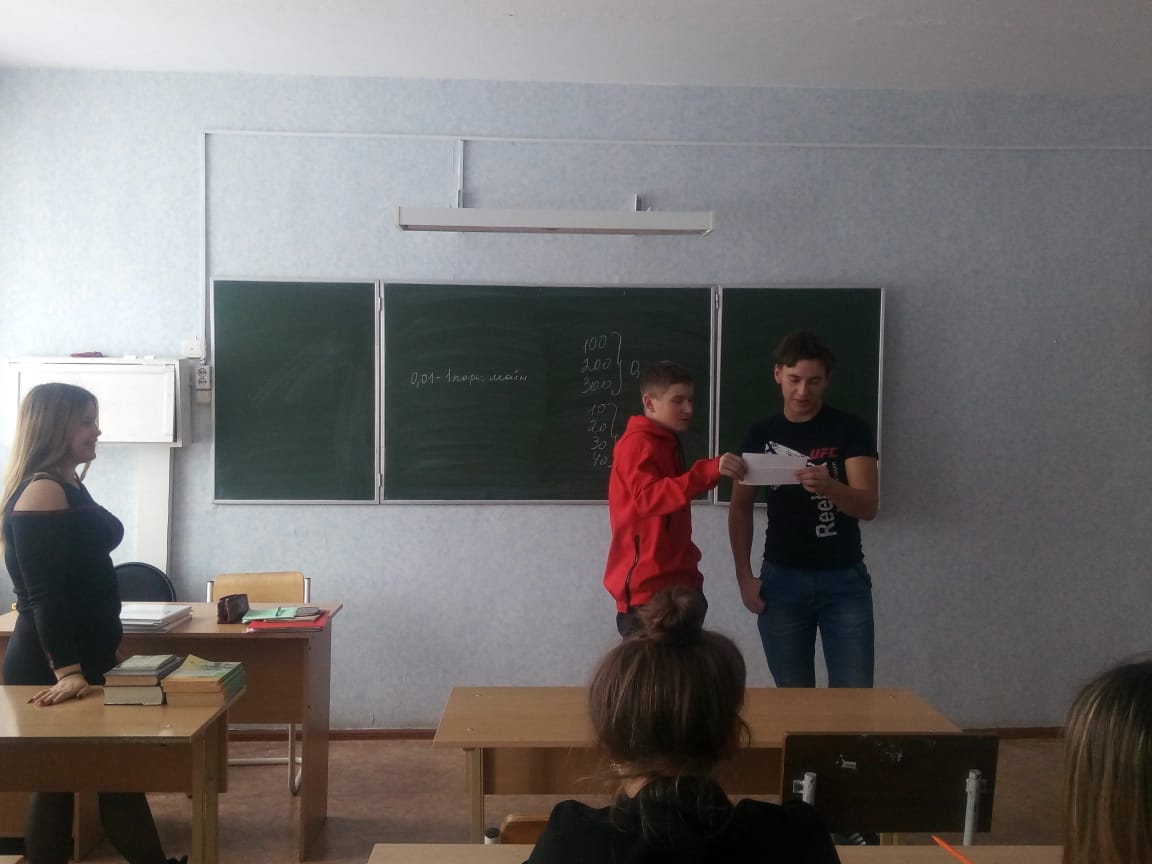 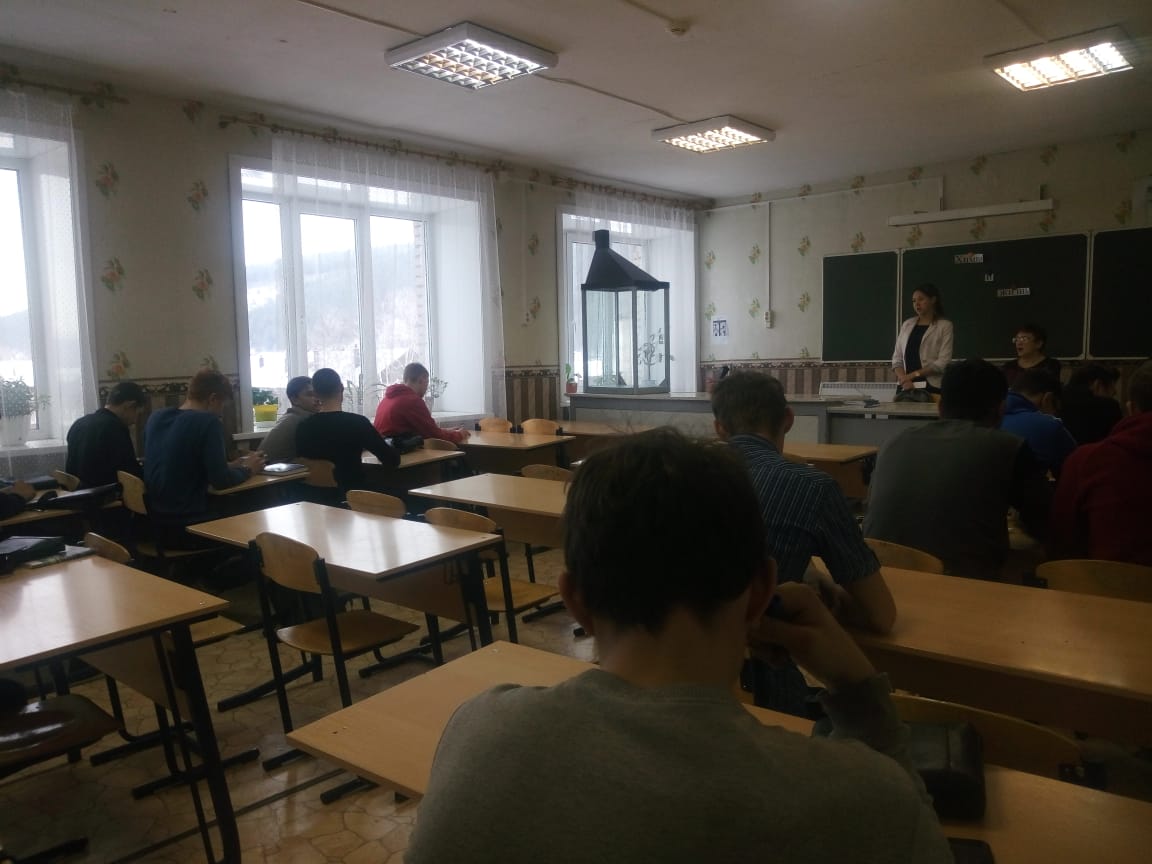 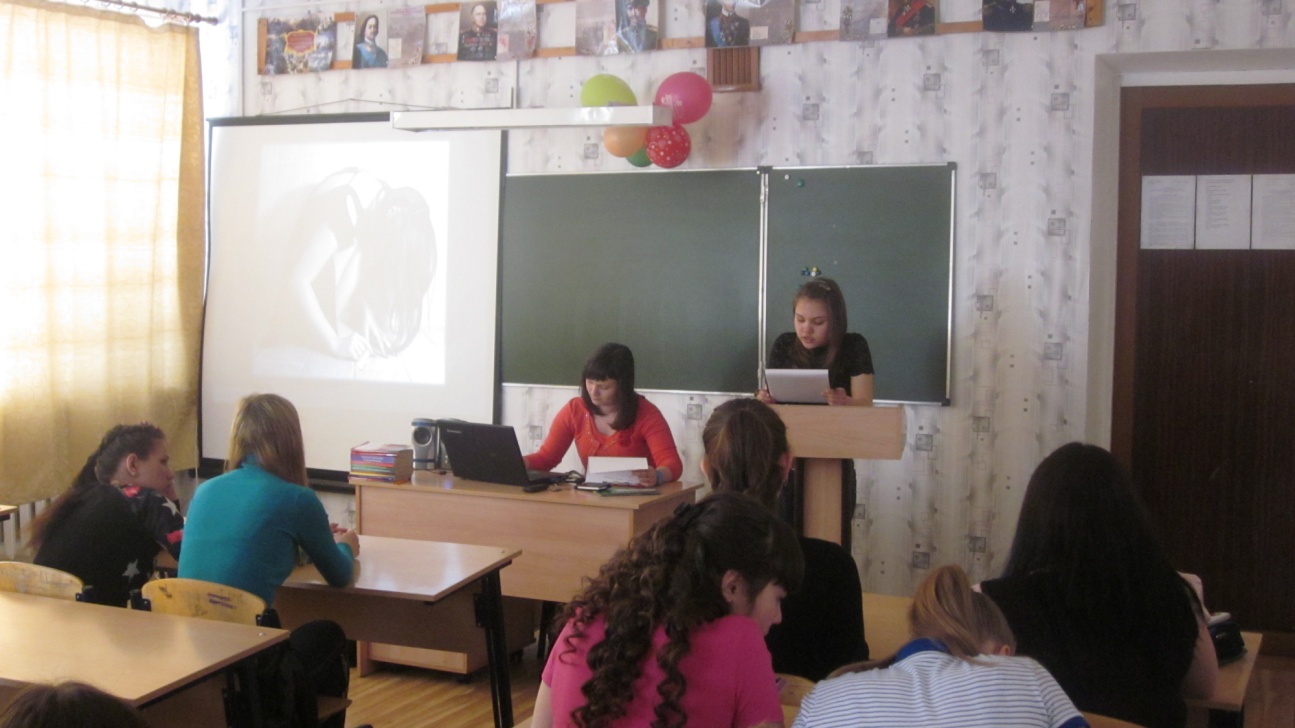 Наши волонтеры!
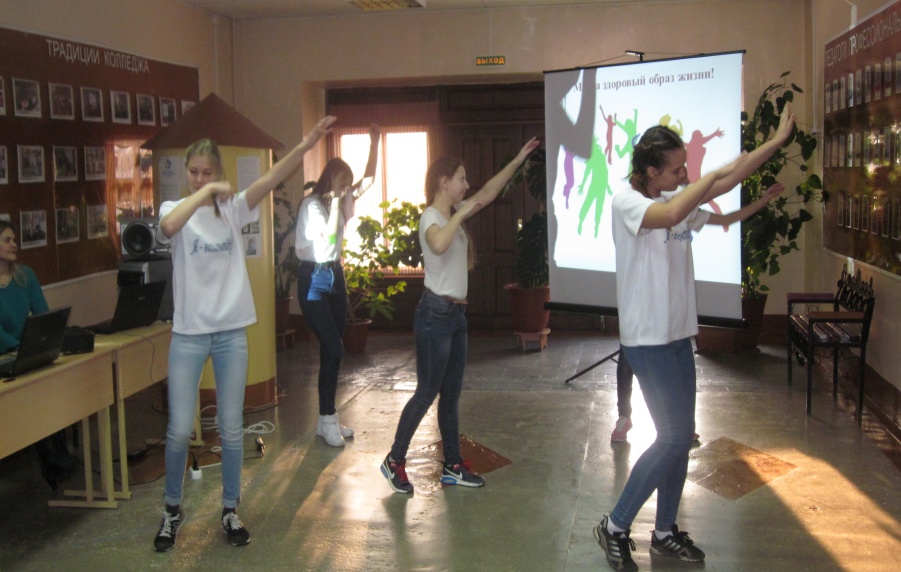 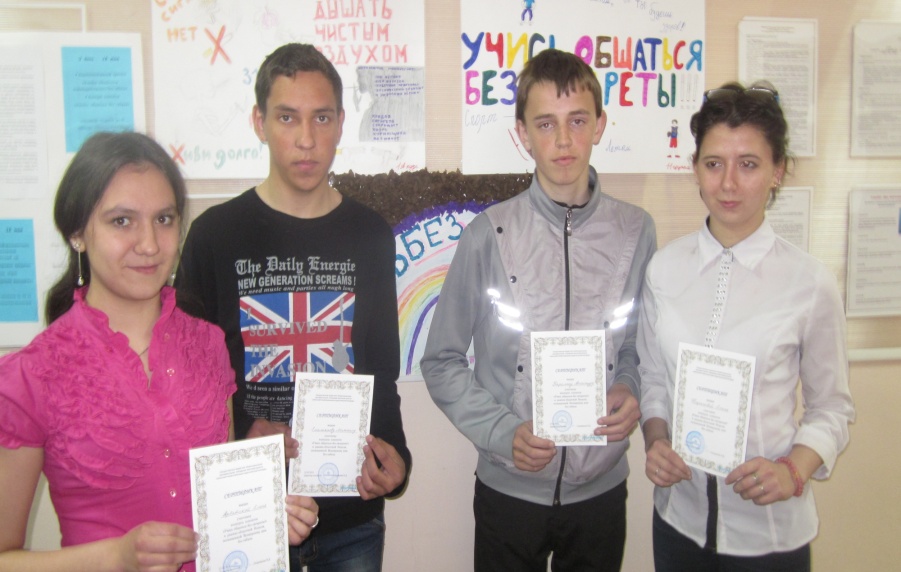 Круглый стол
По району! В с. Макарово.
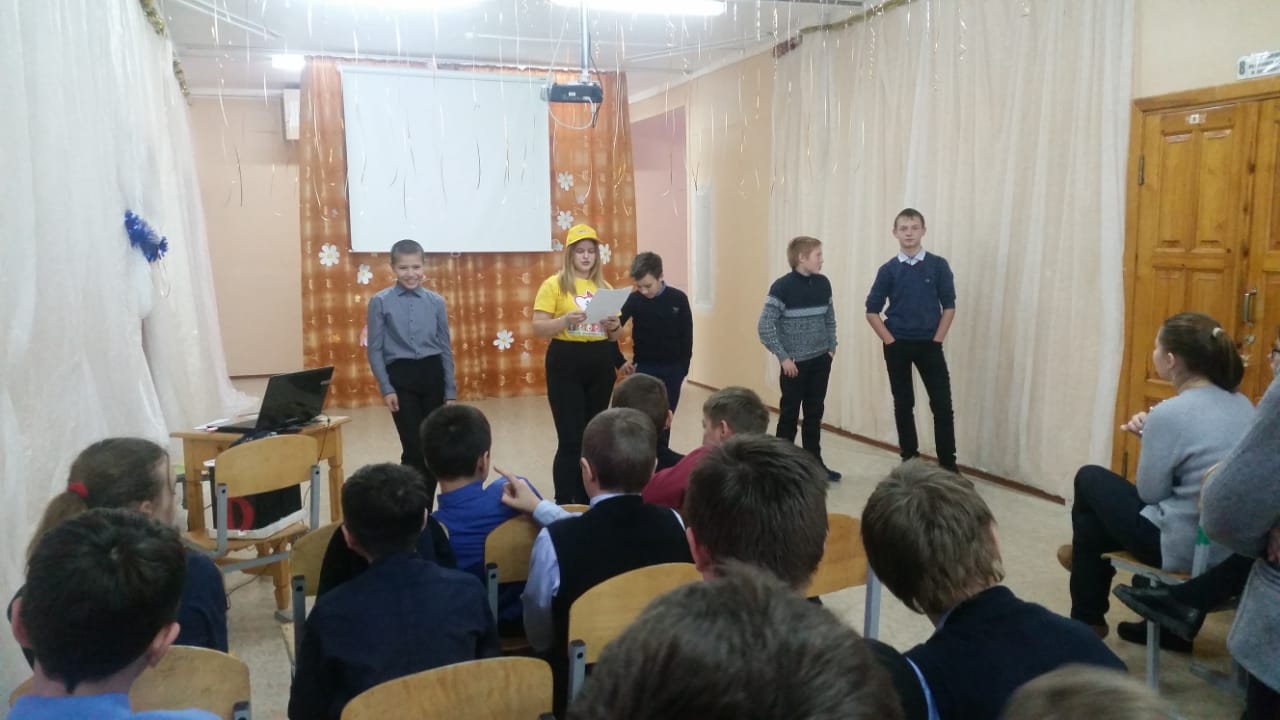 Изготовлены памятки в рамках муниципальной программы «Молодежная политика Киренского района на 2014 – 2025 гг.»
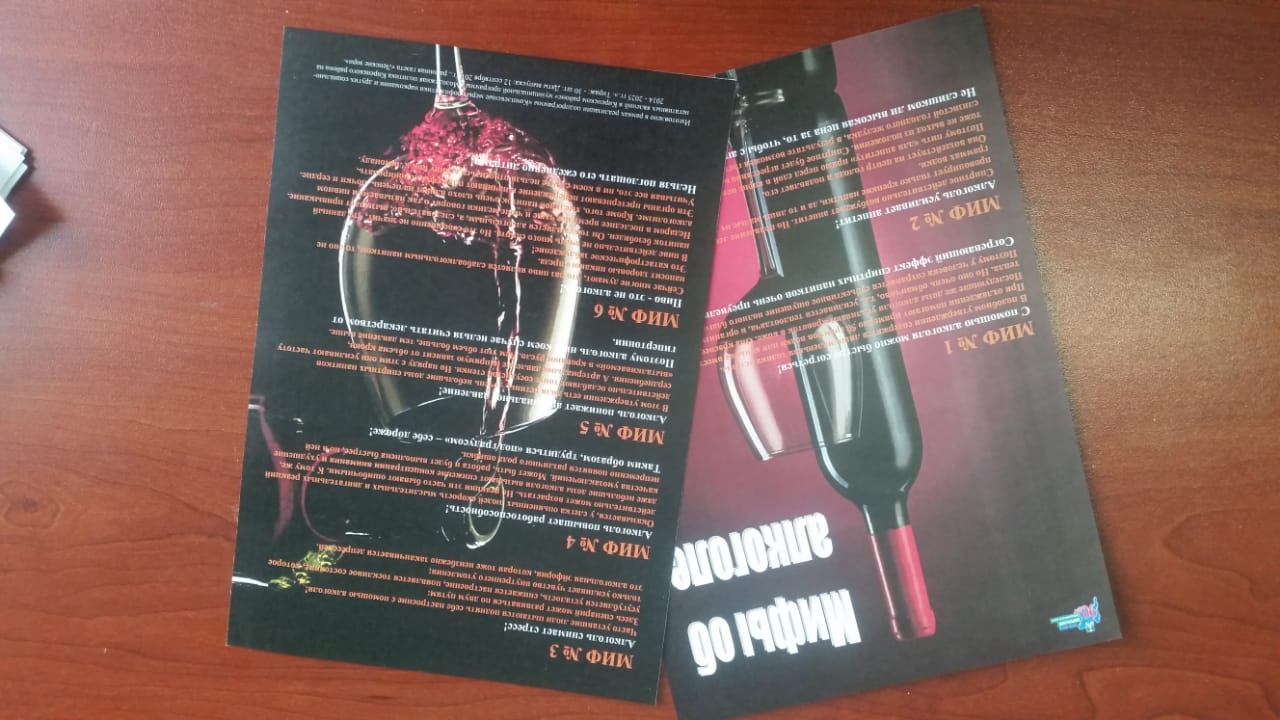 Родительское собрание
Акции «ВИЧ/СПИД»
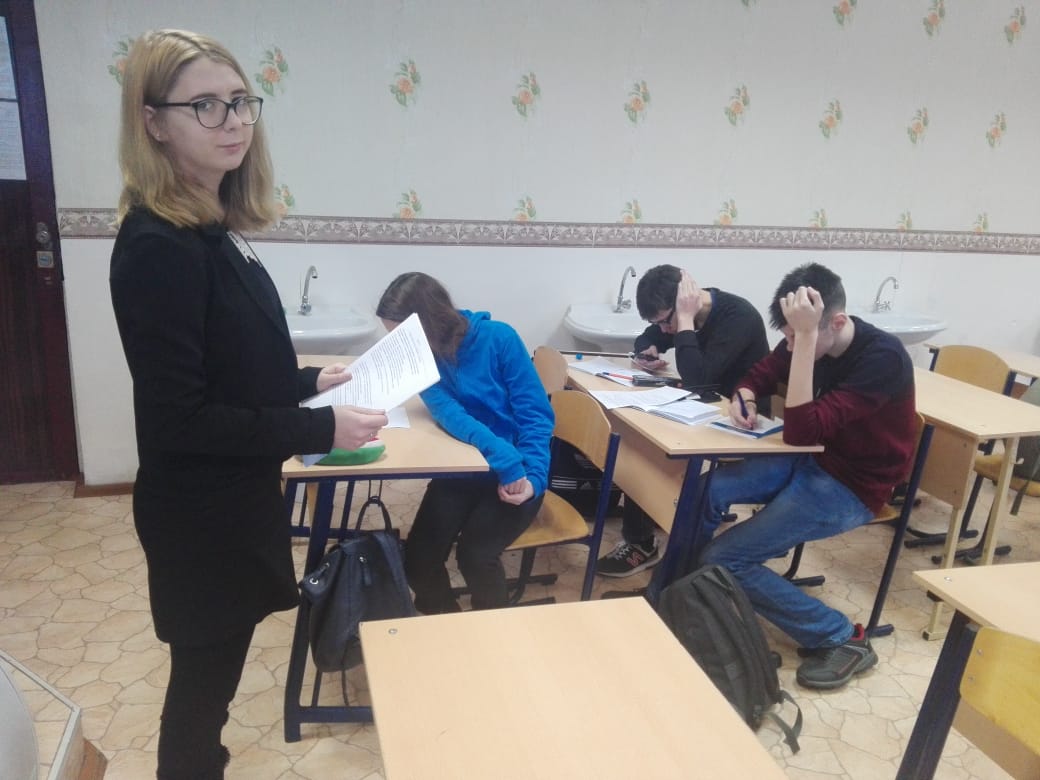 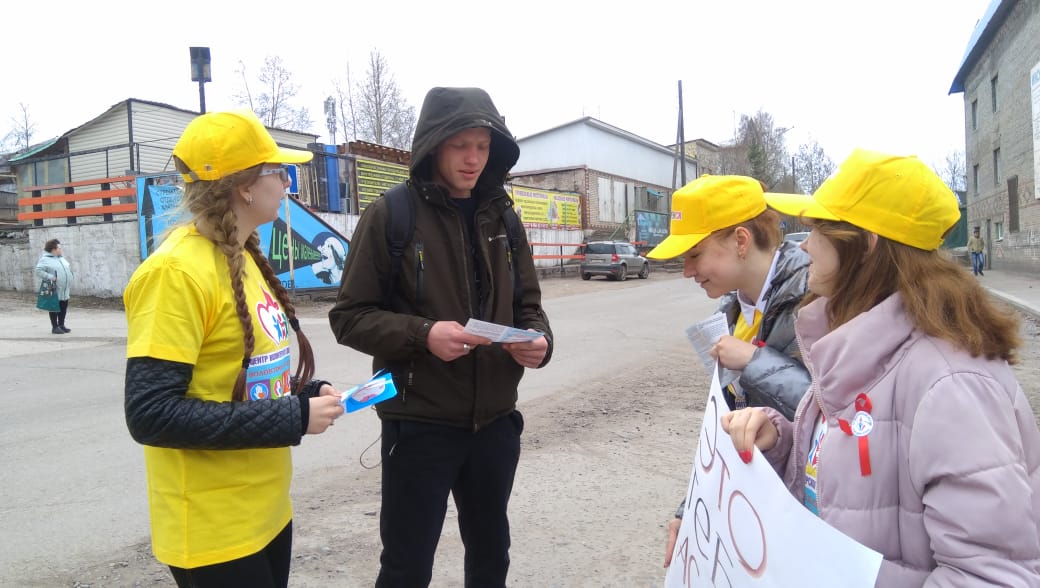